Meet Jonathan Moscatello
EEBC Member based in Portland, OR
Works for Daikin as a Business Development Manager
Along with wife Sarah, they own a heat pump only contracting business.
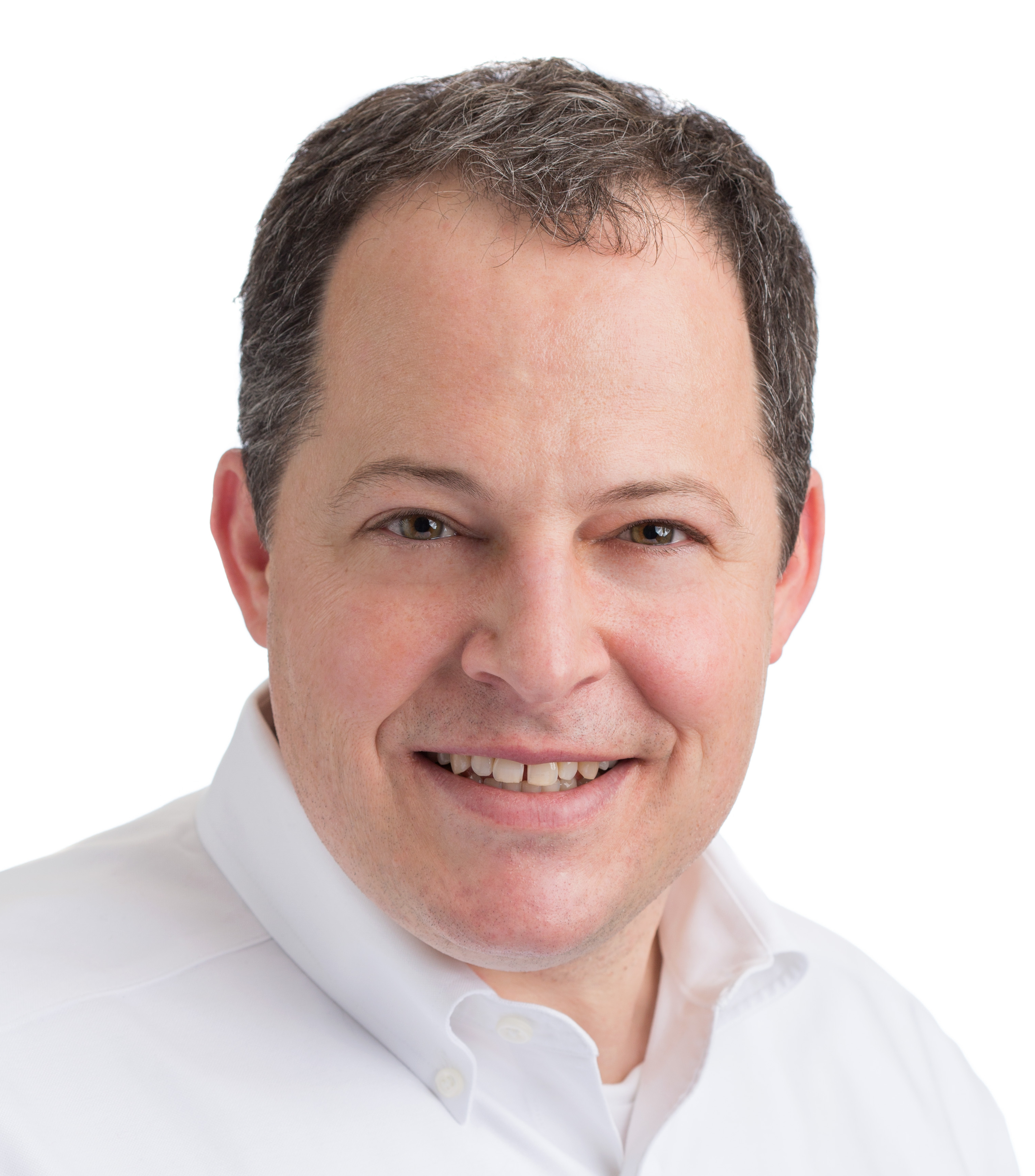 Began contracting as an IAQ Specialist
In 2005, I started working for a local HVAC contractor
I ran sales calls specifically IAQ. 
I got my leads from:
Service and maintenance customer base.
Some mass marketing. 
Direct mail and a webpage were the marking methods used. 

The offer was a $149 Indoor Air Quality Diagnostic test
Context
Prior to the COVID-19 pandemic, customers rarely called a contractor for  indoor air quality services and solutions.

Since March 2020: consumers are demanding IAQ like never before.

Key question: How can we continue this business!?
IAQ Sales Results in 2005
Average IAQ product sale was $2,750
With over 65% of sales also including an HVAC product:
Furnace with variable speed blower = $4,500
Sometimes this also included an AC or Heat Pump = $4000 to $7000
Sometimes a variable speed air handler with heat pump = $9,500+
My sales process was I-A-Q
Investigate
Analyze 
Quote
Survey the home and the homeowner; looking for indications of asthma, allergy or other air quality problem.
Review air quality test results with the customer, to provide proof of the presence of indoor air pollutants.
Propose a complete solution to the customer that will fix the IAQ problems.
75% of homes I tested had one or more IAQ problem.
Typical Solutions Matrix
Based on air quality test results, some or all of the following “rows” may apply.
Why was I successful?
Proactive marketing of IAQ services and solutions
Always training on IAQ products and sales
Great sales process
High customer satisfaction—test in / test out
Networking with other trades
Weatherization
Air Duct Cleaning 
Radon Remediation
Recommendation to Contractors
If you want to keep IAQ sales going:
	Proactively market
Work at becoming an IAQ expert-–its not hard! 
Network with other trades
Great training resource at https://goodmanbusinesstoolbox.com/
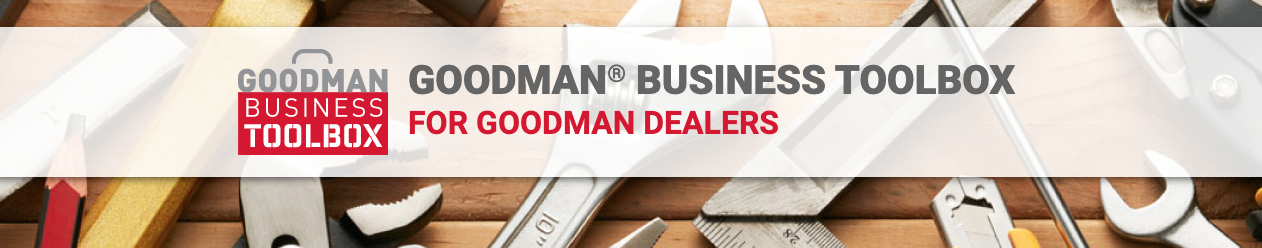